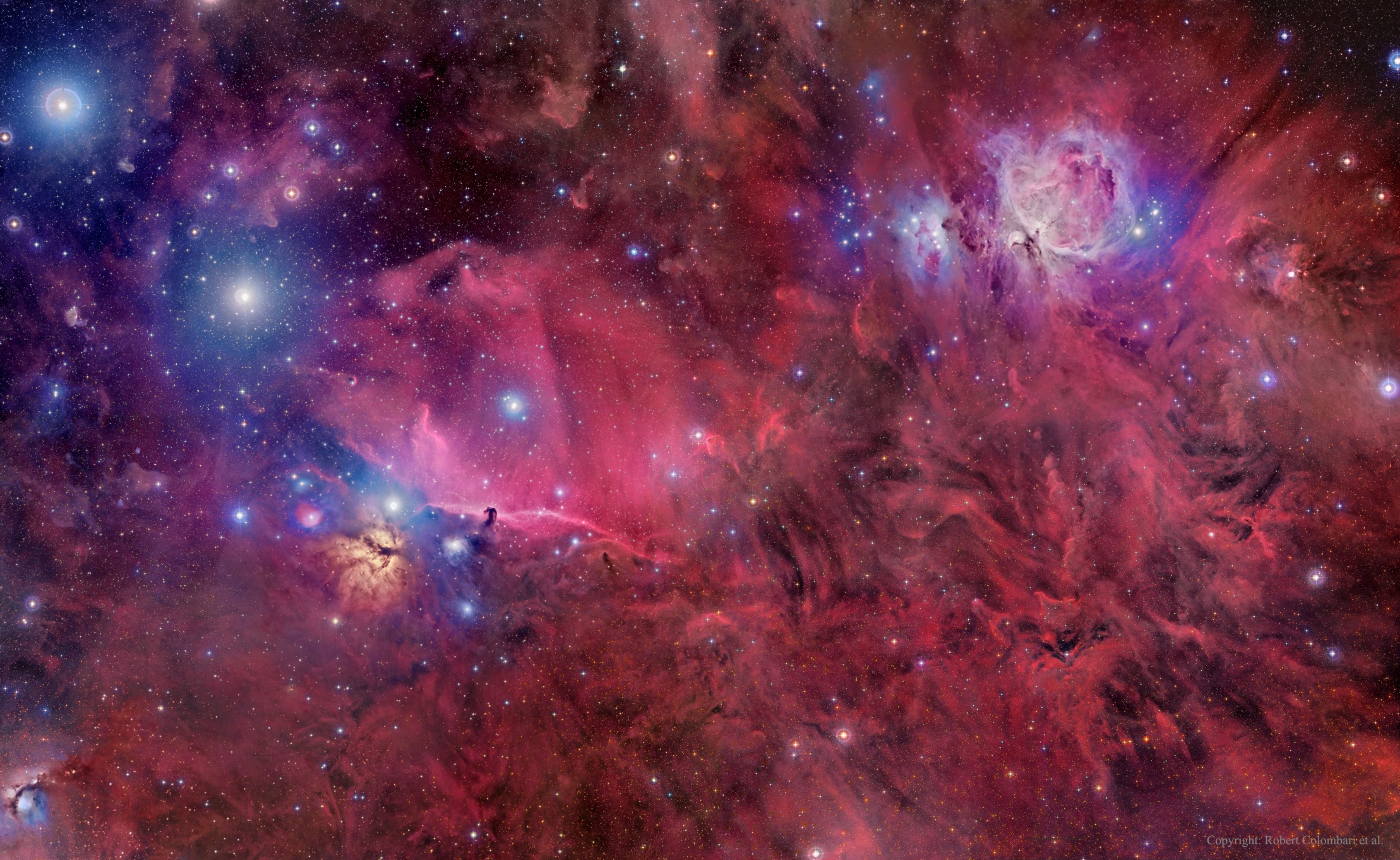 Image copyright: Roberto Colombari, Robert Gendler & Federico Pelliccia
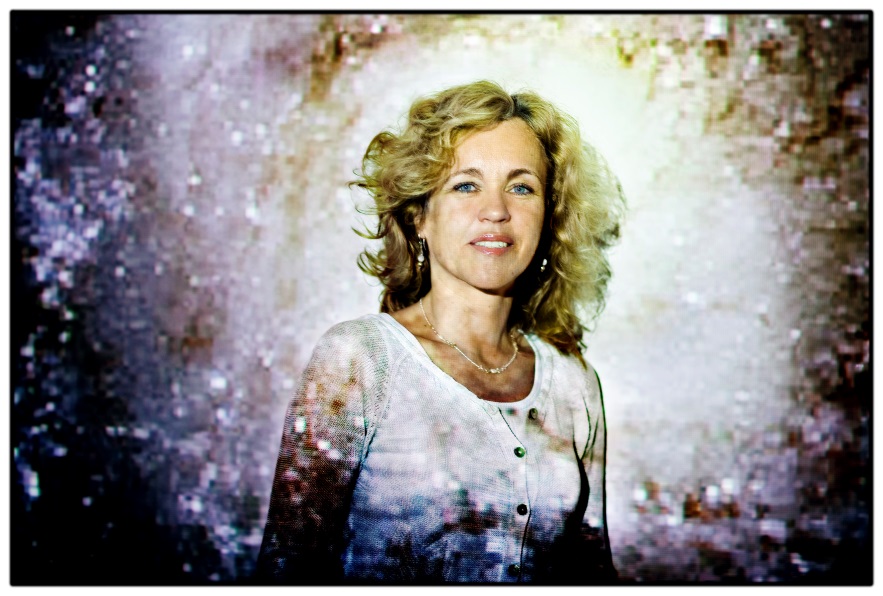 Fotograf: Claus Boesen
The Rosseland Lecture 2015 
Making, baking and breaking: 
Dust in the interstellar medium
Anja C. Andersen, Associate professor at the Niels Bohr Institute

Wednesday April 8th at 15:15 
The Science Library in Vilhelm Bjerknes’ hus
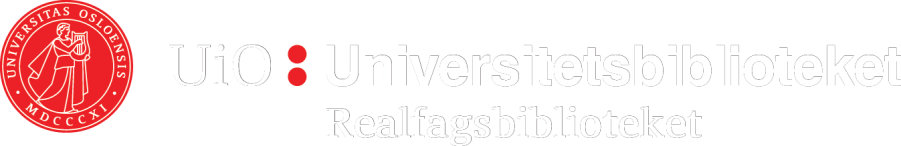